CMS IT Governance Training
Building your Business Case: 
Analysis of Alternatives
Click the Slide Show image        in bottom right bar to begin presentation.
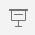 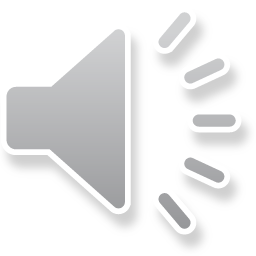 What is the Analysis of Alternatives and why do I need one?
Identifies different alternatives to solve your Business problem.
Demonstrates you have looked at more than 1 solution.
May uncover good solutions that are new to market or were previously not considered.
Illustrates that you have considered the Pros and Cons of each option.
Shows you have done your due diligence.
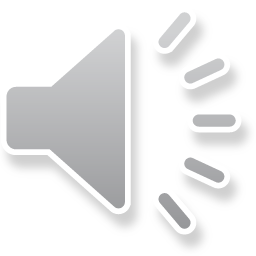 Identify Alternatives
Be open to new solutions when you are first searching.
Other Business areas in CMS may have similar needs and may already have a good solution.
Enterprise Architecture (EA) can tell you about in-house options to leverage that may reduce cost and development time: contact them at EnterpriseArchitecture@cms.hhs.gov.
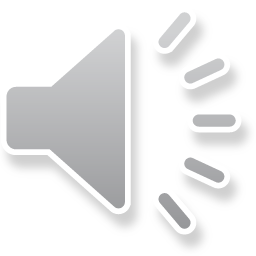 Follow CMS Guidelines and Standards
CMS technical standards currently prefer the use of Open Source and COTS products, and Cloud based solutions.
Standards sometimes change: always confirm current standards.
Technical standards may eliminate some alternatives at the very beginning - for example, if a software package is not in compliance with CMS Security standards.
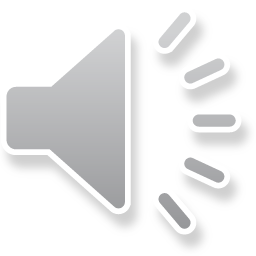 Start Building your Analysis of Alternatives
Start by eliminating options that:
Do not comply with CMS standards
Rely on outdated or unproven technology
Cannot satisfy all of your primary requirements
Narrow your list down to the best three or four alternatives, and the current solution, if there is one.
Just creating this list shows that you are properly investigating the alternatives that are available to solve your Business Need.
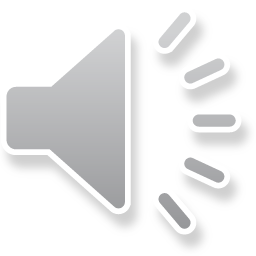 Other Sources of Information
How is this problem being handled now?  Or is it a brand new function?
Very complex or unique problems may not have any readily available solutions in the marketplace.
Request for Information – or RFI:
Allows contractors to propose potential solutions to CMS
May unearth some previously unknown contractor capabilities 
May provide some valuable cost information.
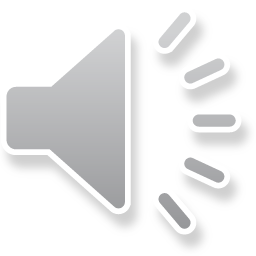 Alt Analysis Requires 5 Years of Cost Estimates
Look for similar projects in the Agency and base your numbers on theirs.
Refer to cost estimates provided in the response to your RFI.
Build your own estimate from the bottom up:
Hosting/Utilization costs
Licensing costs
Contractor costs
Training
Contact the IT Investment Management Team at IT_Investments@cms.hhs.gov for assistance with cost estimation.
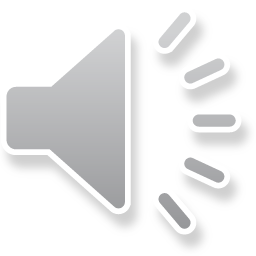 Governance Review Team (GRT)
Will review your Draft Business Case with Analysis of Alternatives 
Can provide information about any potential issues
May suggest other alternative solutions
Makes recommendations to GRB
Enterprise Architecture
Records Management
Technical Review Board
Component representatives who have expertise in particular technical solutions may join the GRT as needed
Financial Management
Security & Privacy
GRT   Governance Review Team
Acquisitions
Shared Services
Investment Management
Accessibility
Infrastructure
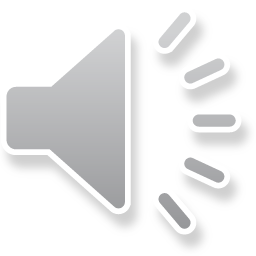 Governance Review Board (GRB)
When you present to the GRB you usually will only provide detail about the option that you prefer. 
You (or your group) must be ready to answer questions about all the Alternatives, not just your preferred solution
Be prepared to explain why, if you disagree with any of the GRT Recommendations.
The GRB may approve your project immediately. 
Or they may ask for additional work on the Analysis of Alternatives if they believe there may be other viable options that were not addressed.
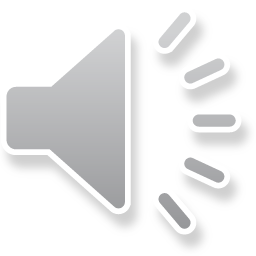 Last Words and Summary
Another time you may need to create an Analysis of Alternatives is if your annual Operational Analysis indicates that your investment isn’t achieving its intended outcomes.
      						 **
While you may only be creating your Analysis of Alternatives because Governance requires it, it is the best way to discover the most appropriate solution for your Business problem. 
Doing your research will allow you to tap into the expertise of the GRT. 
Creating your Analysis of Alternatives is a cornerstone in the preparation of your Acquisition Plan.
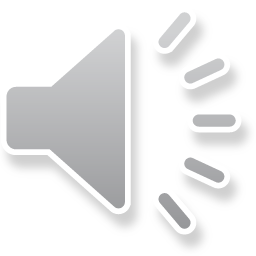 Contact Us
For questions about the CMS IT Governance process or the Target Life Cycle, contact us via
email:
IT_Governance@cms.hhs.gov 

or visit: 
IT Governance (https://www.cms.gov/TLC)
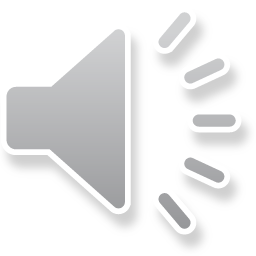